软件开发
2015-08-04
目录
分工简约的开发模型
统一规范的调用模式
安全可靠的访问机制
清晰可见的需求分析
打造企业的基础建设
团队管理
心电互联
益体康的一体化服务
#region public enumErrorCode GetOrderItem(int nId, out string strData)
        /// <summary>
        /// 获取订单信息
        /// </summary>
        /// <param name="nId"></param>
        /// <param name="strData"></param>
        /// <returns></returns>
        public enumErrorCode GetOrderItem(int nId, out string strData)
        {
            return GetOrderItemEx(strTokenId, nId, out strData);
        }

        [WebMethod]
        public enumErrorCode GetOrderItemEx(string strToken, int nId, out string strData)
        {
            return GetCommList(strToken, "EB_ORDER_GETITEM", out strData, new SqlParameter[] {
                new SqlParameter("ID" , nId)
		});
        }
        #endregion
分工简约的开发模型
#region public enumErrorCode UnlockUser(int nUserId)
        /// <summary>
        /// 给用户解锁
        /// </summary>
        /// <param name="nUserId">用户标识</param>
        /// <returns>返回错误码</returns>
        public enumErrorCode UnlockUser(int nUserId)
        {
            return UnlockUserEx(strTokenId, nUserId);
        }

        [WebMethod]
        public enumErrorCode UnlockUserEx(string strToken, int nUserId)
        {
            return ExecuteCommand(strToken, "HR_USER_UNLOCK", new SqlParameter[]{
                new SqlParameter("USERID", nUserId)
            });
        }
        #endregion
统一规范的调用模式
业务逻辑完全由存储过程来写
简洁性
统一的业务逻辑（SOA）
标准的编码规则
系统分工明确
存储过程关心逻辑
前台关心界面操作
安全可靠的访问机制
登录返回TOKEN
通过TOKEN的时效性保证连接的安全性
敏感信息的安全性
最少的参数输入量
安全认证在过程内完成
无法通过代码破译与调整参数来获取数据
日志不会被篡改
数据安全性
双ID机制（用途：访问、运算）
数据库级、内容级的局部加密
清晰可见的需求分析
数据驱动分析法
UC功能完整性分析
常用分析法：鱼骨图
常用工具1：思维导图
常用工具2：VISIO跨职能流程图
常用工具3：Axure需求重现
打造企业的基础建设
提取软件公有模块，组建企业基础库
规范企业开发模式，框架、基础模块快速部署
激励编写优质代码，降低业务代码的复杂性
统一业务编码规则，编码工业化、流水化
读取数据
+
提交数据
团队管理
激励机制
提高员工编写优质代码的积极性
鼓励员工的创新能力
鼓励员工分享知识、互帮互助
被动分配
工作量员工说了算
工作量积分考核制
项目进度
1234可修正的进度跟踪模式
心电互联
推送机制
30秒内被动推送（等待专家主动请求）
1分钟内主动推送（推送给有效专家）
2分钟内扩大主动推送范围
3分钟内人工推送（预警）
5分钟内完成有效反馈
10分钟内完成响应
推送对象
按响应效率优先推送
状态跟踪（缓解患者家庭的着急心理）
规模下的有效性与责任心问题
对专家建立响应诚信机制（如何做响应反馈）
标注判断依据与忽略的杂波
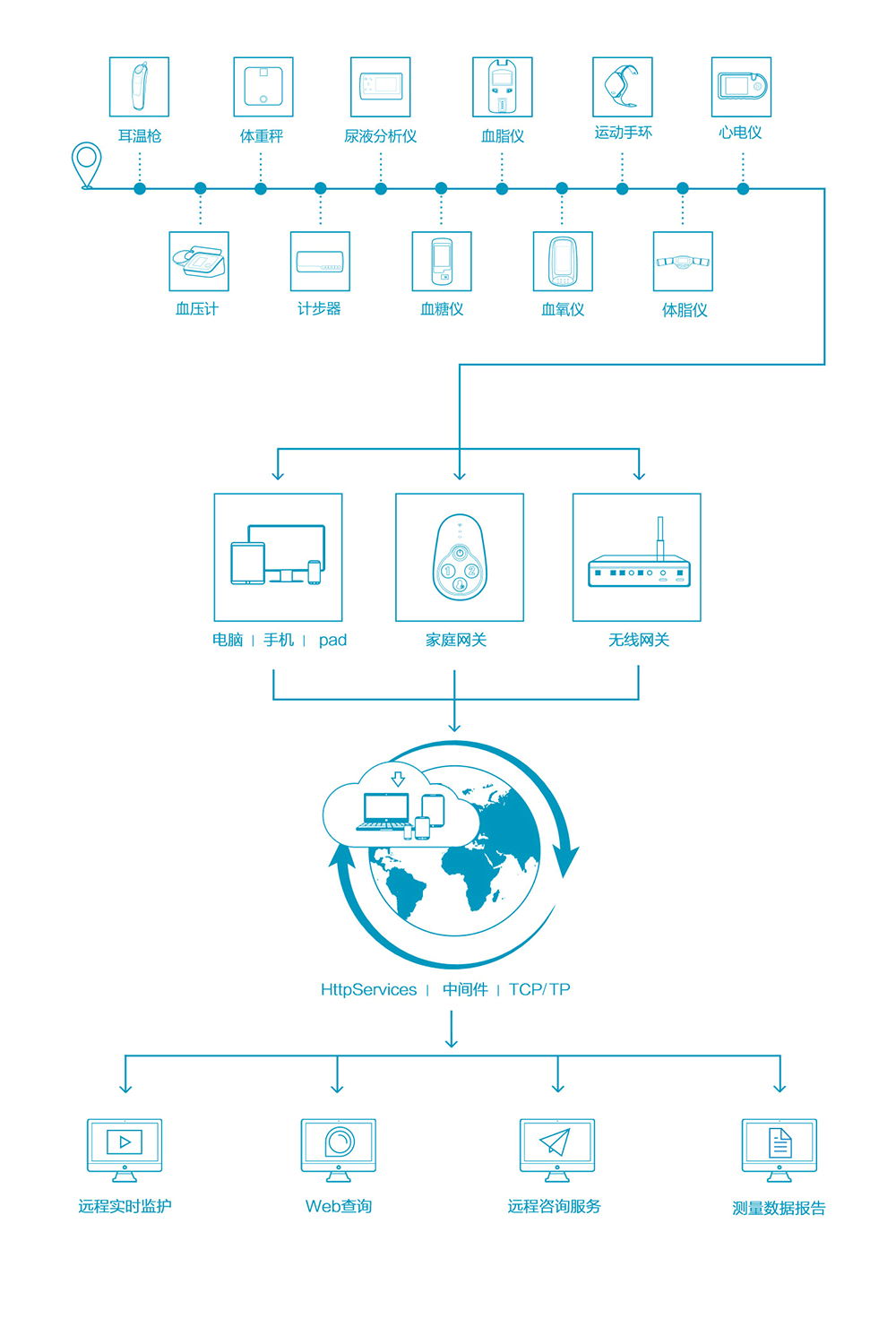 益体康的互联互通
医院-社区-家庭间的互联互通与服务体系
物联网从概念到发展的转变
崛起的创客
迫切的标准化
家庭内的个性化共享监测
关爱家庭，托管服务